THREE WEEKMENU
SPRING/SUMMER 2022
OUR NEW MENU CHOSEN BY PARENTS AND CHILDREN
YOUR FAVOURITES AVAILABLE EVERY DAY
W/C: 25/04, 16/05, 06/06, 27/06,18/07, 08/08, 29/08, 19/09, 10/10
WEEK 1 MENU
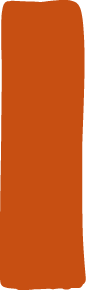 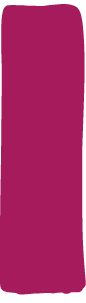 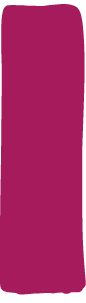 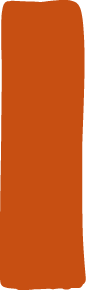 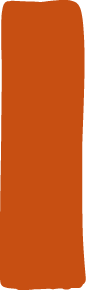 TUESDAY
WEDNESDAY
THURSDAY
MONDAY
FRIDAY
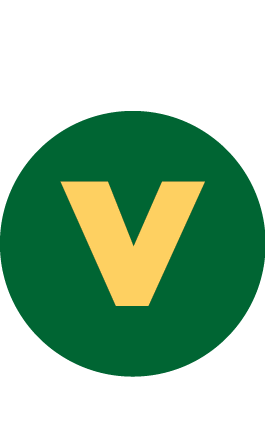 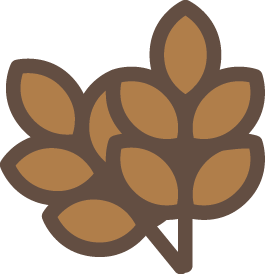 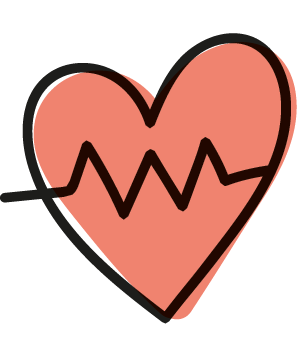 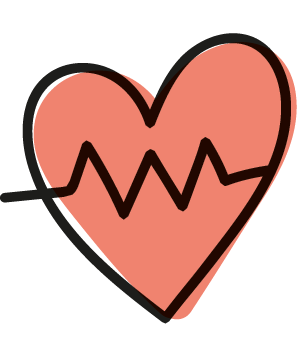 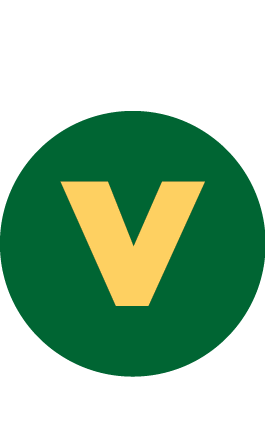 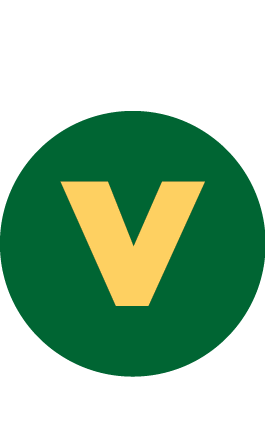 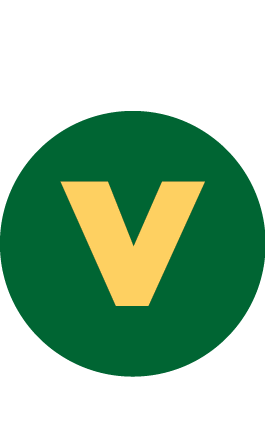 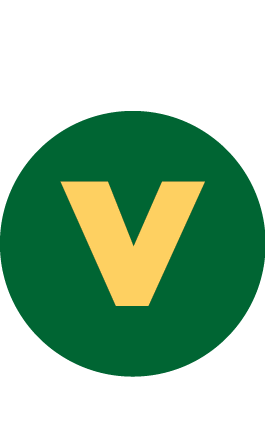 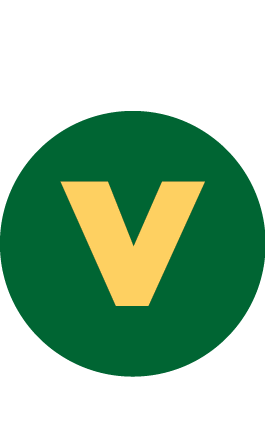 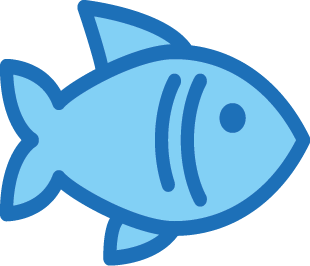 SPRING/SUMMER 2022
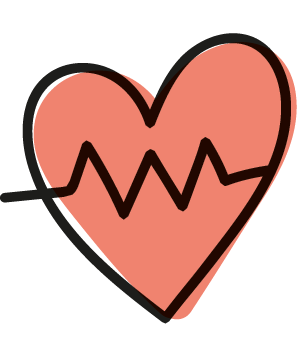 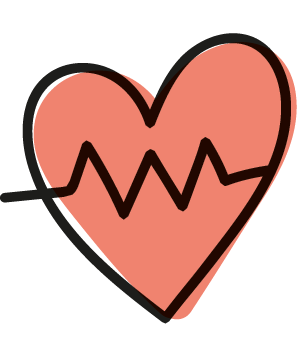 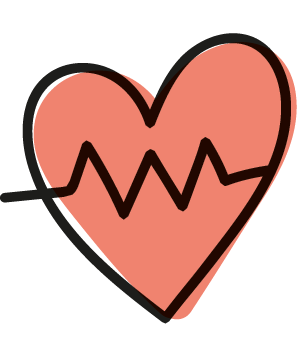 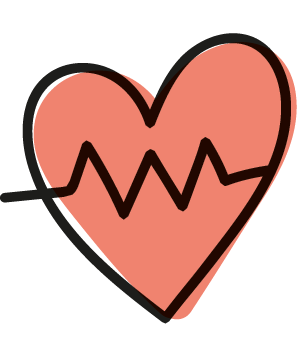 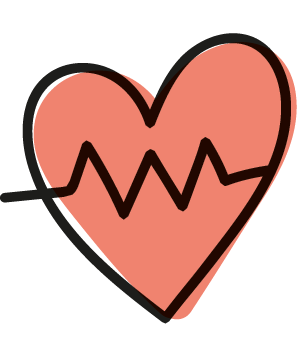 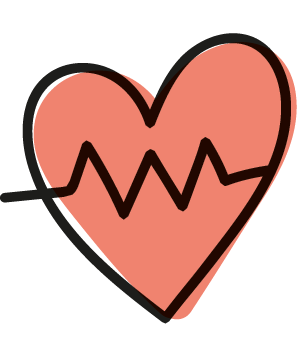 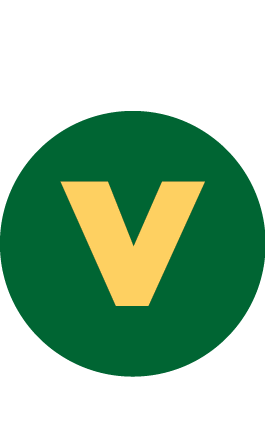 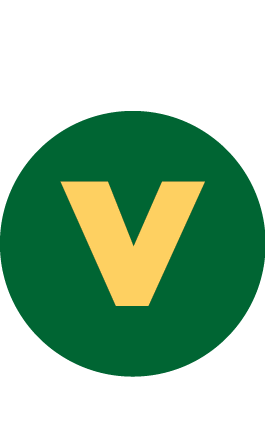 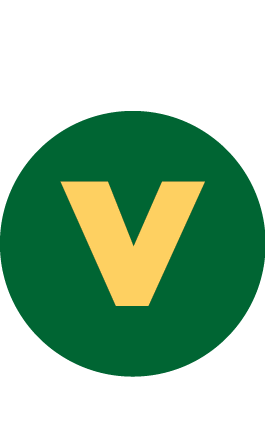 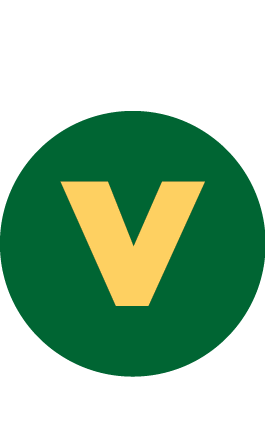 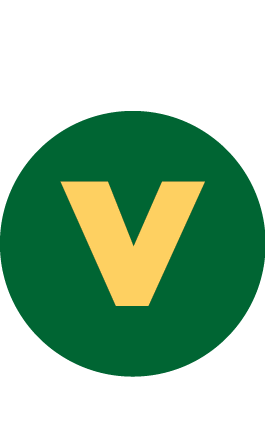 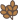 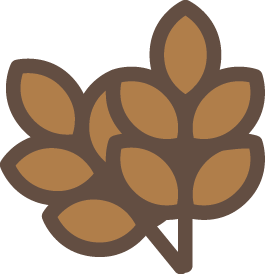 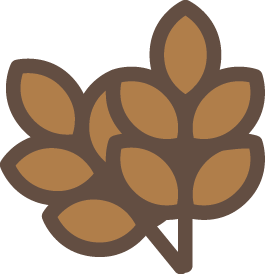 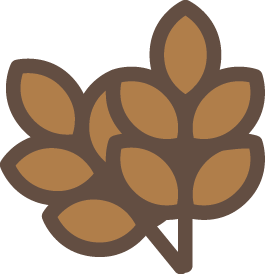 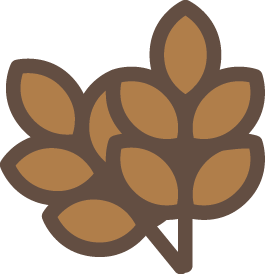 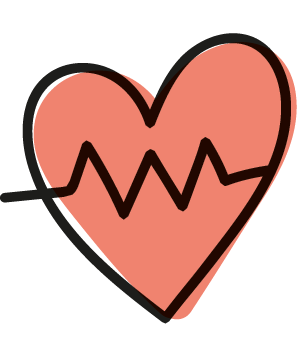 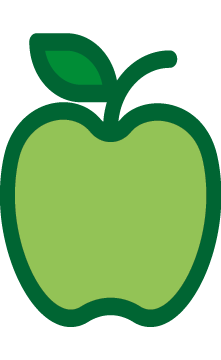 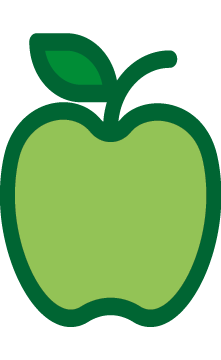 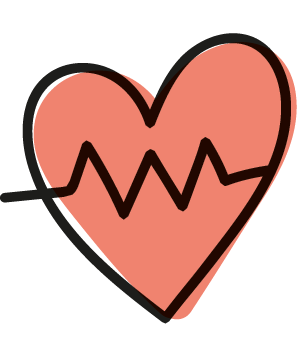 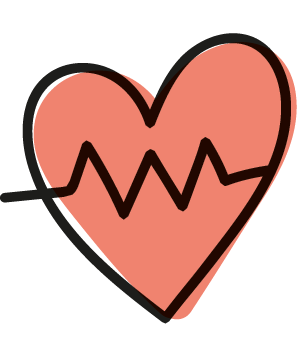 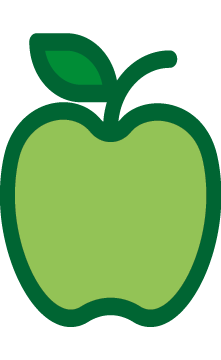 PACKED LUNCH – AVAILABLE DAILY
HAM ,CHEESE  OR TUNA SANDWICH  WITH VEG STICKS AND FRESH FRUIT OR DESSERT OF THE DAY
Vegetarian
AVAILABLE EVERY DAY
WATER, SALAD, FRESHLY BAKED BREADYOGHURT & FRESH FRUIT
Oily fish
Wholegrain
Fruity!
Nutritionist’s choice
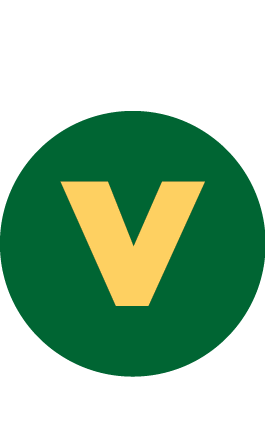 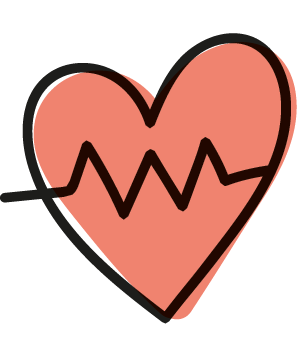 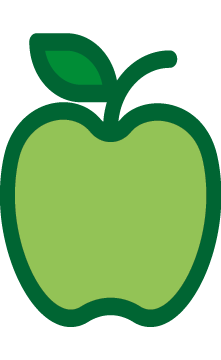 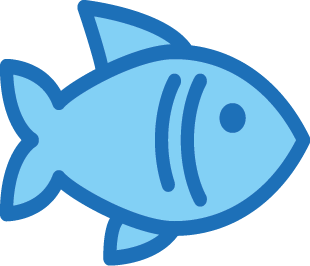 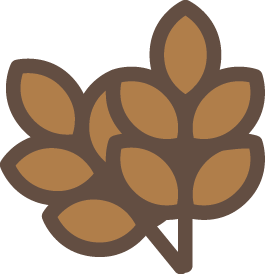 (H) Halal Option Available
W/C: 02/05, 23/05, 13/06, 04/07, 25/07, 15/08, 05/09, 26/09, 17/10
WEEK 2 MENU
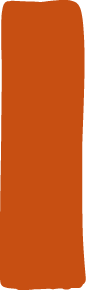 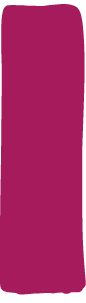 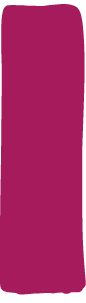 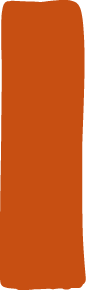 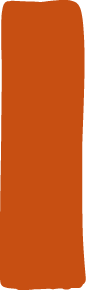 TUESDAY
WEDNESDAY
THURSDAY
MONDAY
FRIDAY
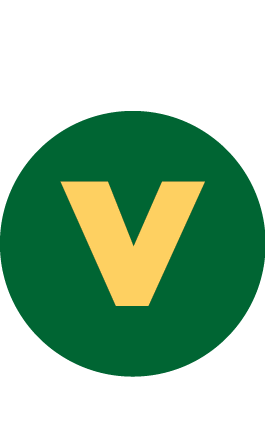 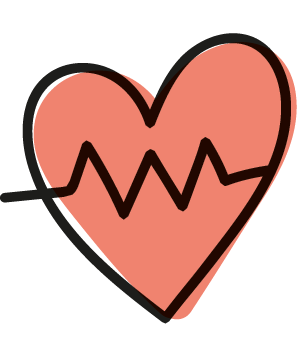 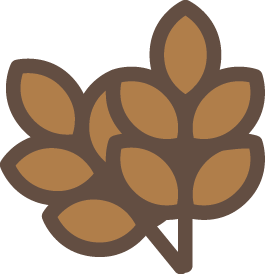 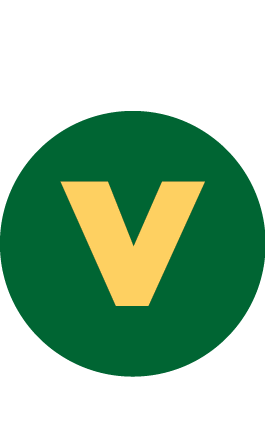 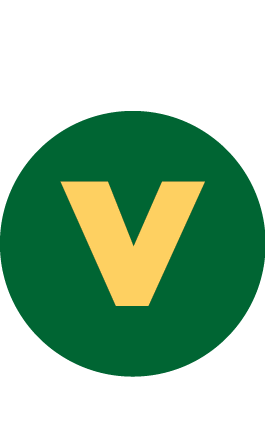 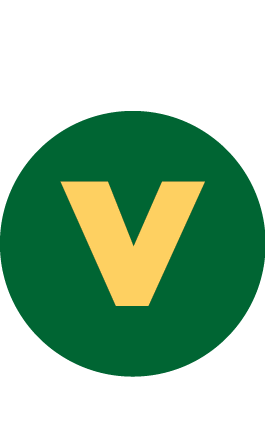 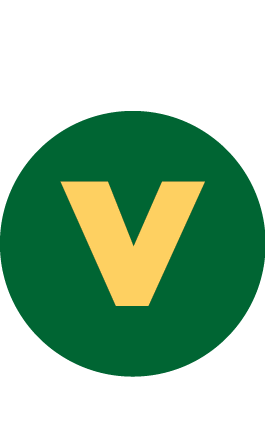 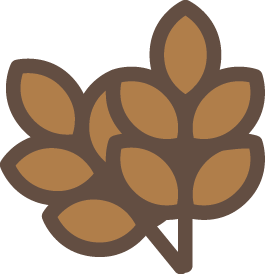 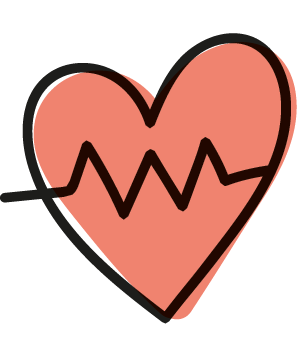 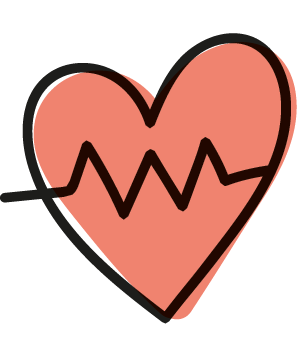 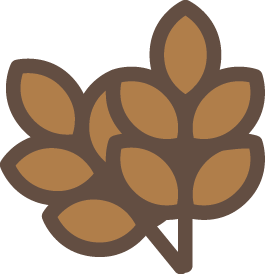 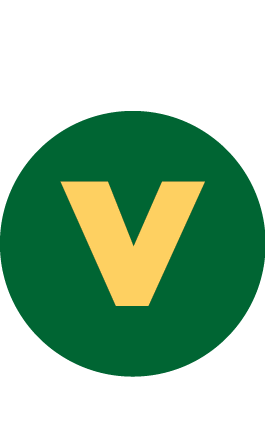 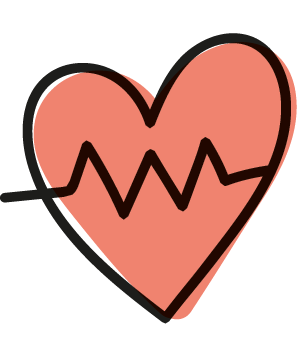 SPRING/SUMMER 2022
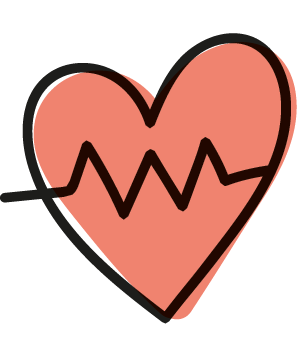 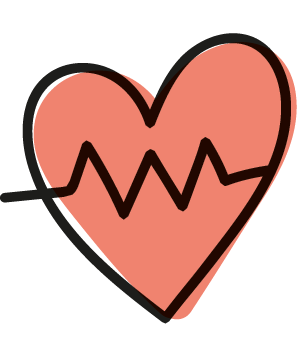 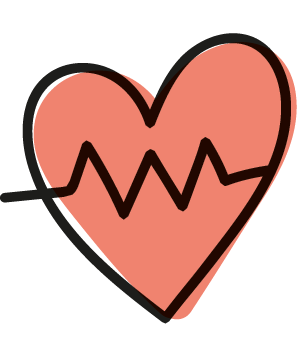 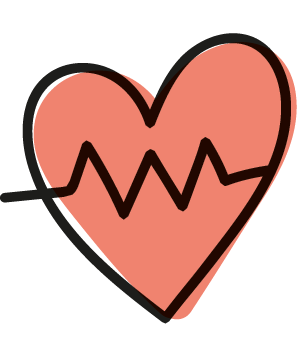 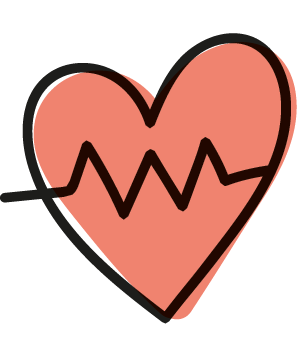 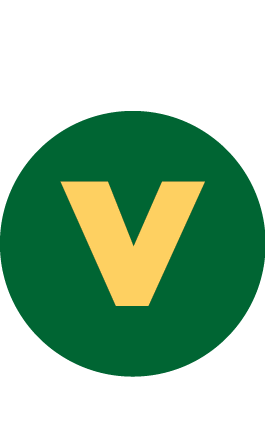 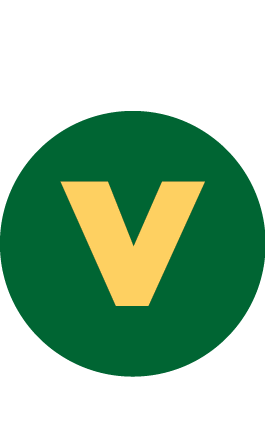 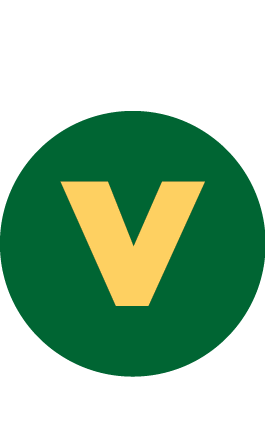 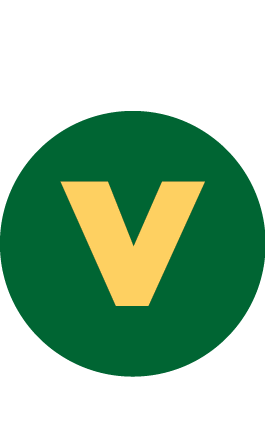 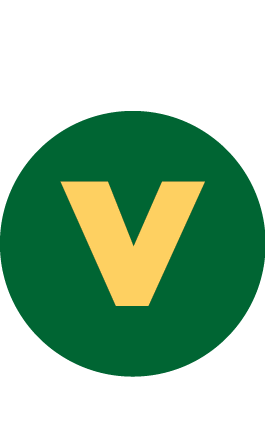 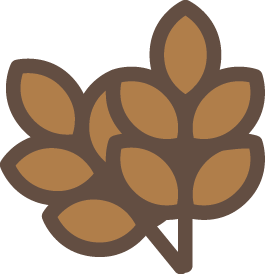 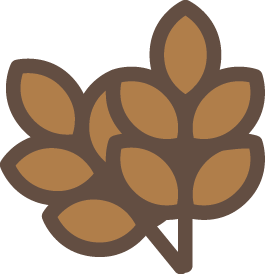 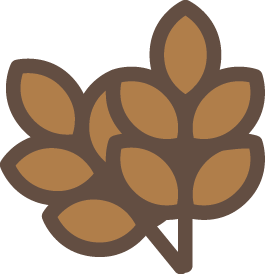 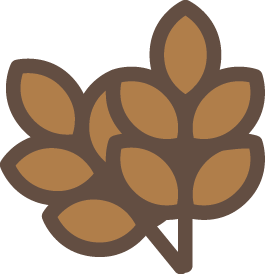 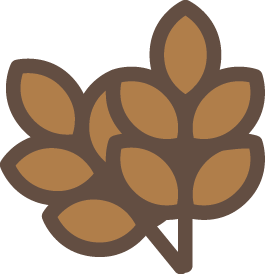 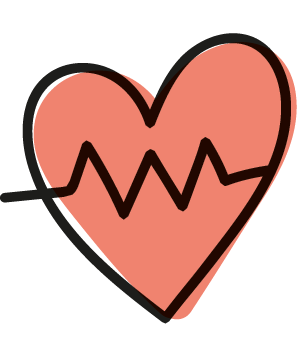 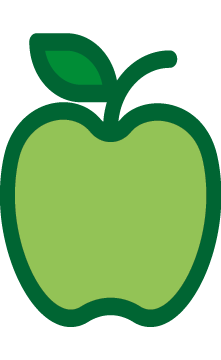 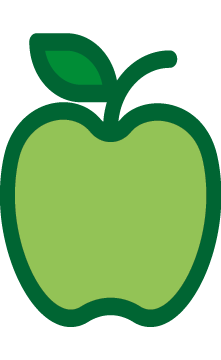 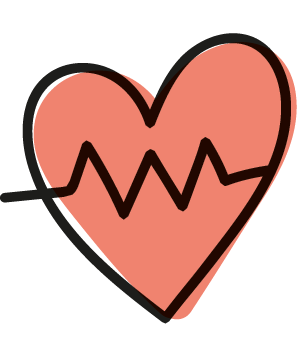 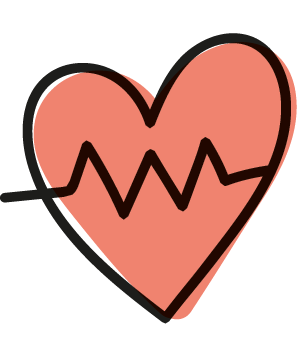 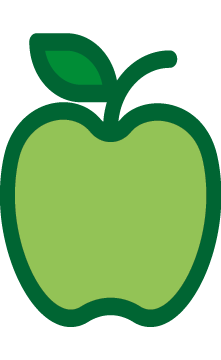 PACKED LUNCH – AVAILABLE DAILY
HAM ,CHEESE  OR TUNA SANDWICH  WITH VEG STICKS AND FRESH FRUIT OR DESSERT OF THE DAY
AVAILABLE EVERY DAY
WATER, SALAD, FRESHLY BAKED BREADYOGHURT & FRESH FRUIT
Vegetarian
Oily fish
Wholegrain
Fruity!
Nutritionist’s choice
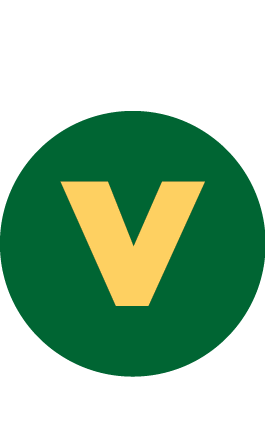 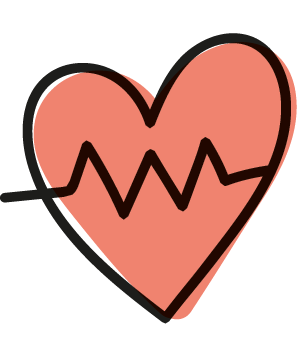 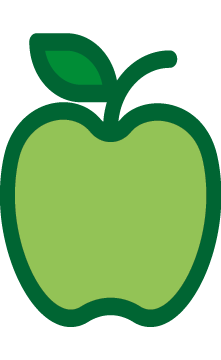 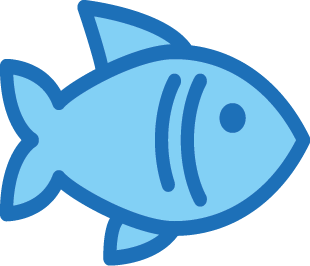 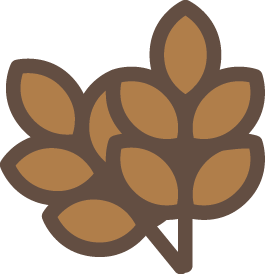 (H) Halal Option Available
W/C: 09/05, 30/05, 20/06, 11/07, 01/08, 22/08, 12/09, 03/10, 24/10
WEEK 3 MENU
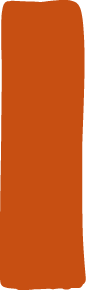 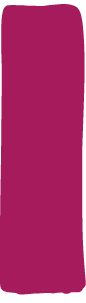 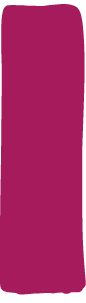 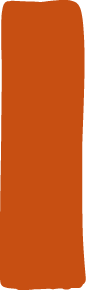 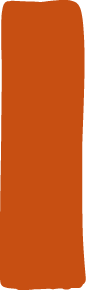 MONDAY
TUESDAY
WEDNESDAY
THURSDAY
FRIDAY
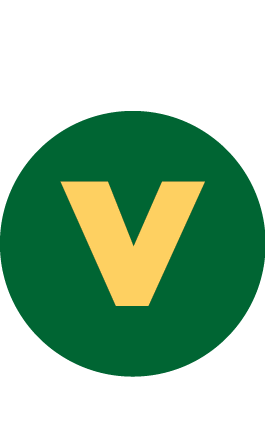 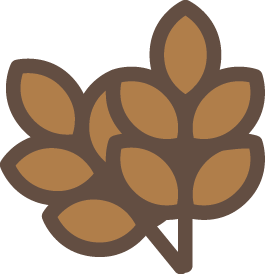 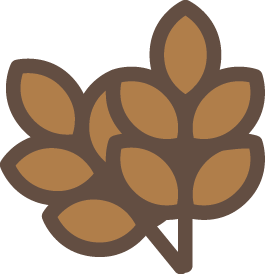 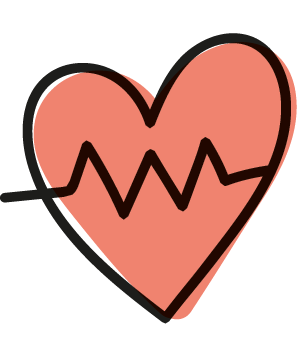 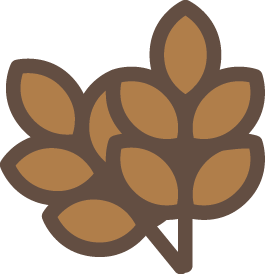 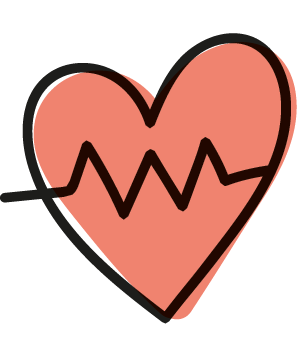 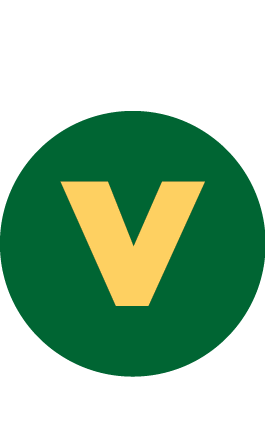 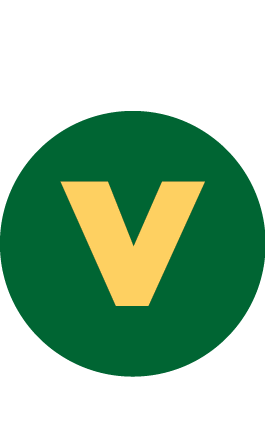 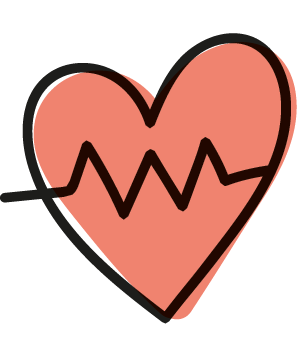 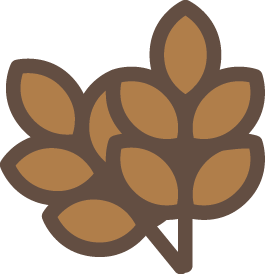 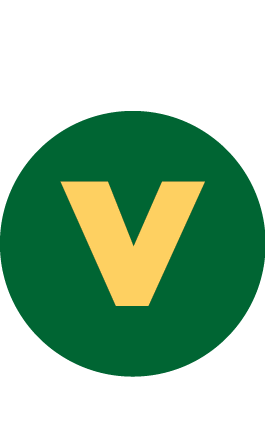 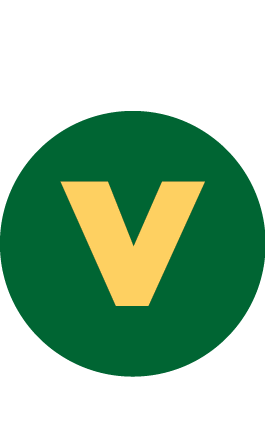 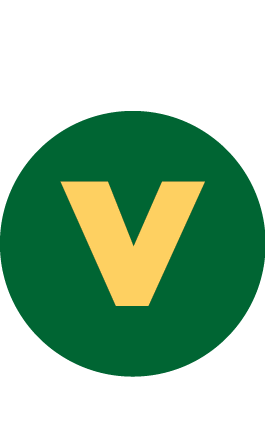 SPRING/SUMMER 2022
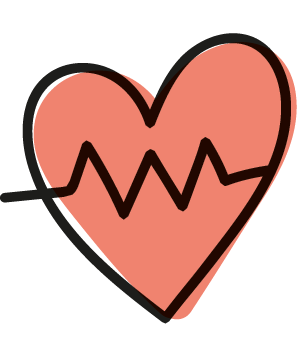 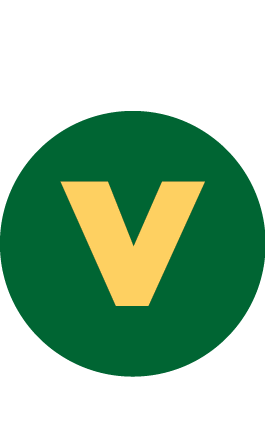 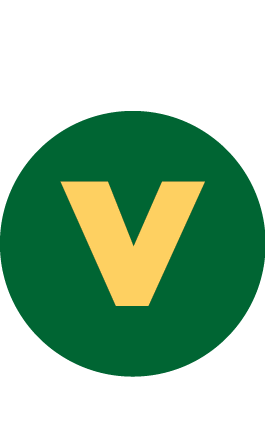 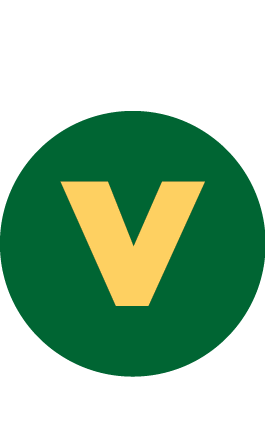 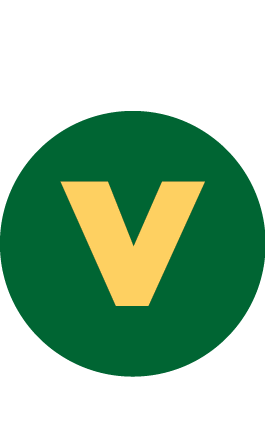 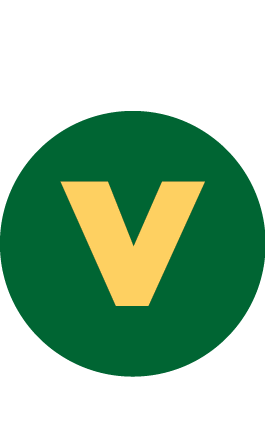 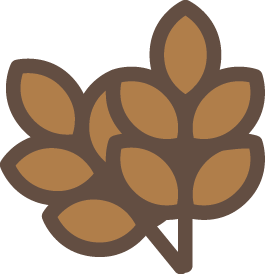 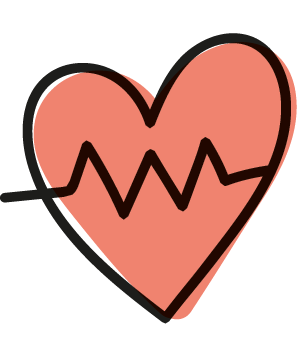 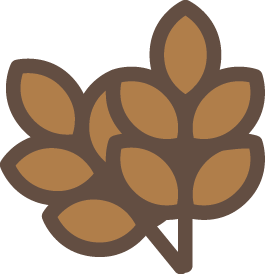 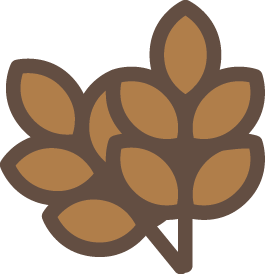 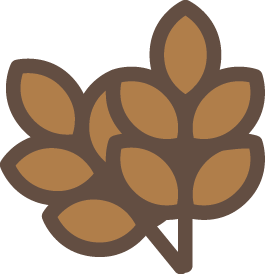 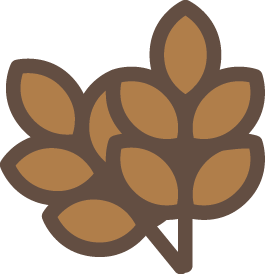 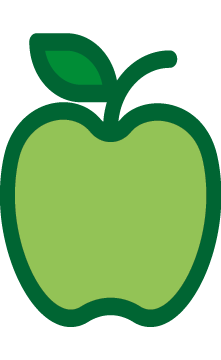 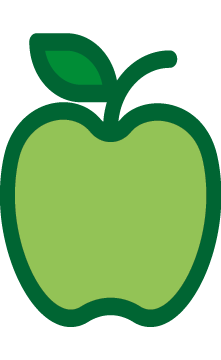 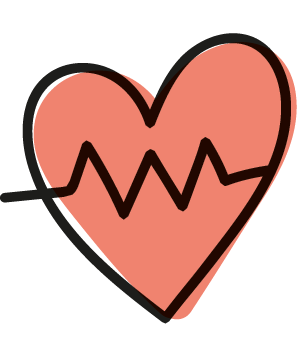 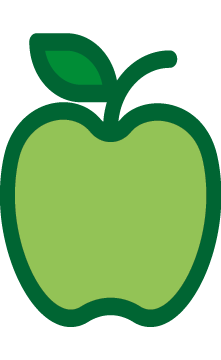 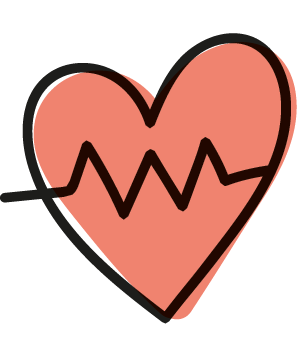 PACKED LUNCH – AVAILABLE DAILY
HAM ,CHEESE  OR TUNA SANDWICH  WITH VEG STICKS AND FRESH FRUIT OR DESSERT OF THE DAY
AVAILABLE EVERY DAY
WATER, SALAD, FRESHLY BAKED BREADYOGHURT & FRESH FRUIT
Vegetarian
Oily fish
Wholegrain
Fruity!
Nutritionist’s choice
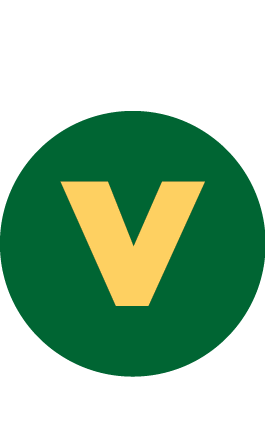 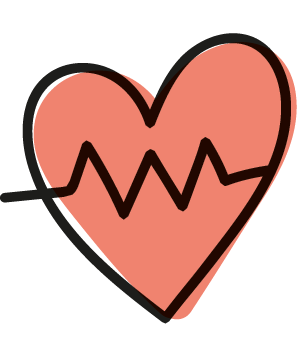 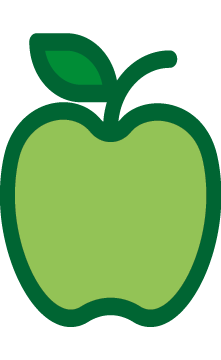 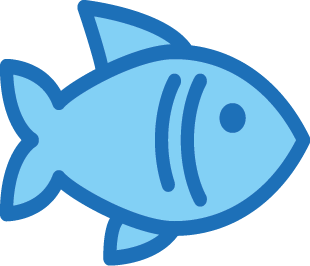 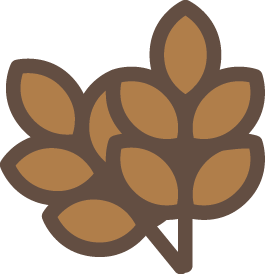 (H) Halal Option Available